Financial Statement Analysis Using Ratios - 2022
Boz Bostrom, CPA
Professor of Accounting and Finance
Saint Ben’s / Saint John’s
bbostrom@csbsju.edu / (612) 414-9629
https://www.linkedin.com/in/bozbostrom/ 

June 30, 2022
1
1
Logistics
Polling questions throughout the meeting
Required for CPE
If you have issues answering the polling questions, please chat or email across your answer
2.0 CPE Hours (Finance - Technical)
Partial credit available – minimum of 1.0 hour
Questions are very welcome, submit through chat at any time
Course evaluation and CPE certificate will be emailed shortly after the session
2
Learning objectives / Agenda
Understand key ratios to use in evaluating financial statements
Understand how to assess a company’s performance over time
Understand how to assess a company’s performance against its peers
3
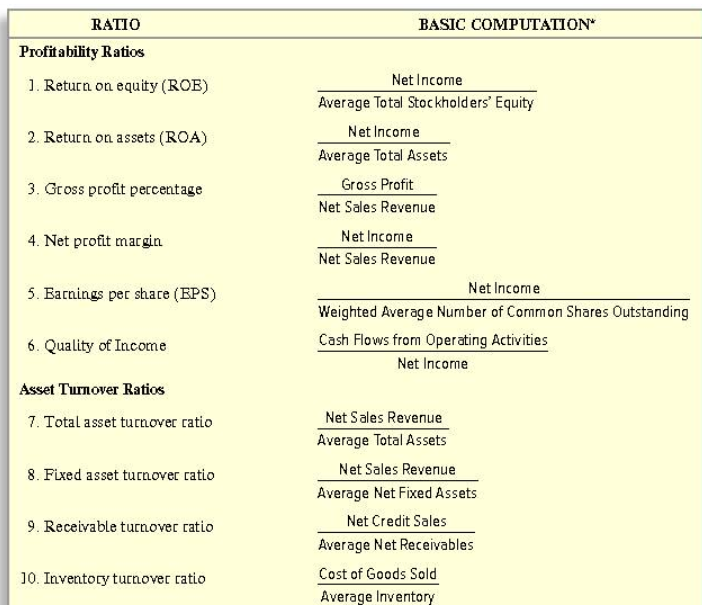 What ratios should we use?From a leading Financial Accounting textbook
4
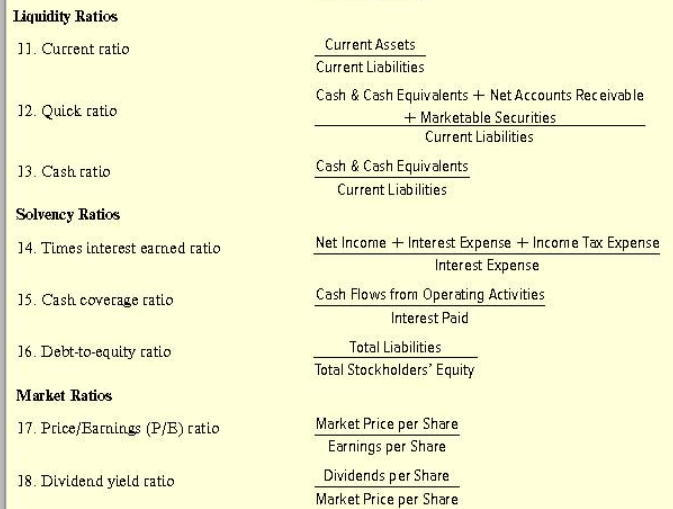 What ratios should we use?From a leading Financial Accounting textbook
5
What is your favorite financial ratio and why?
“Can I pick one balance sheet ratio and one income statement ratio? I like debt to equity because I think it’s generally interesting to know how companies are funded/how leveraged they are. I think net profit margin is just generally interesting as well and how it widely varies among industries, etc”
“Rough question. Two. Debt to equity for long term solvency. Quick ratio for cash flow.”
“ROI. I make a lot of personal decisions based on ROI.”
“Probably the current ratio as it is the only one I know off the top of my head.”
6
What is your favorite financial ratio and why?
“Times interest earned. We think debt is bad but it shows how leverage is powerful. Most useful is PE, buy low and sell high.”
“This is kind of cheating as it isn’t one ratio, but I think the DuPont model is the most interesting as it combines analysis of asset efficiency and income management.”
“Does effective tax rate count? I’m in tax so gotta go with that.”
“Wow, what a random question. But I love these types of questions. After 60 seconds of deep thought, I’m going to go with return on assets. Mainly because although I don’t think it’s the best way to measure a company’s “success” as an investment, it gives a unique look at efficiency. What is your favorite and why?”
7
What is your favorite financial ratio and why?
“Crikey…now there is a question. It’s not an easy question...as I always use a combination...as of course they highlight different things! Are we really having this conversation? I’m going to say Free Cash Flow Conversion. My rationale is that all my recent CFO positions have been in highly leveraged PE owned businesses where cash has been scarce and critically important. In short, “Free cash is king”.
“Hmmmm. Debt to equity because I’m a risk averse investor and want to make sure the company I’m investing in isn’t going to go under in the long term.”
“Current ratio. Cash (and liquidity) are king.”
8
Users of Financial StatementsEquity Investors
Determine whether to buy/sell/hold stock

Highly used
Earnings per share (in various forms)
Price/Earnings Ratio
Growth and profitability ratios

Less Common
Turnover, liquidity, and solvency ratios
9
Users of Financial StatementsLenders
Determine whether to extend loans or purchase bonds
Determine interest rates

Highly used
Liquidity and solvency ratios
Debt/equity

Less Common
Market ratios
10
Users of Financial StatementsManagers
Benchmarking and areas for improvement
Forecasting

Highly used
Profitability, growth
Asset utilization (Treasury)

Less Common
Liquidity, solvency, and market ratios
Except to assess how these will be viewed by investors and lenders
11
Users of Financial StatementsAuditors
Evaluating areas of risk

Highly used
Asset utilization
Increases in days receivables or inventories may require increased reserves
Increases in days payables may indicate financial troubles
Growth and profitability ratios uses in ASC 350 (Goodwill and Intangible) Valuations

Less Common
Market ratios
12
Users of Financial StatementsTax Advisors
Developing planning ideas and structures / projections often needed
Tax valuations and transfer pricing

Highly used
Market and profitability ratios (for valuations)
Solvency (maximizing leverage)
Liquidity (transfer pricing)

Less Common
Turnover
13
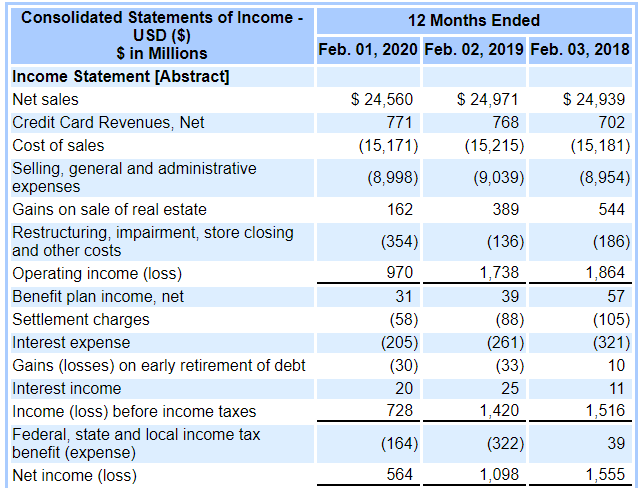 How is this company performing (FYE 20 compared to FYE19)?
Revenues down 2%
Pre-tax income down 64%
Gross margins fell from 39% to 38%
OI fell from 7% to under 4%
Impacted by Gains and restructuring
Macy’s
14
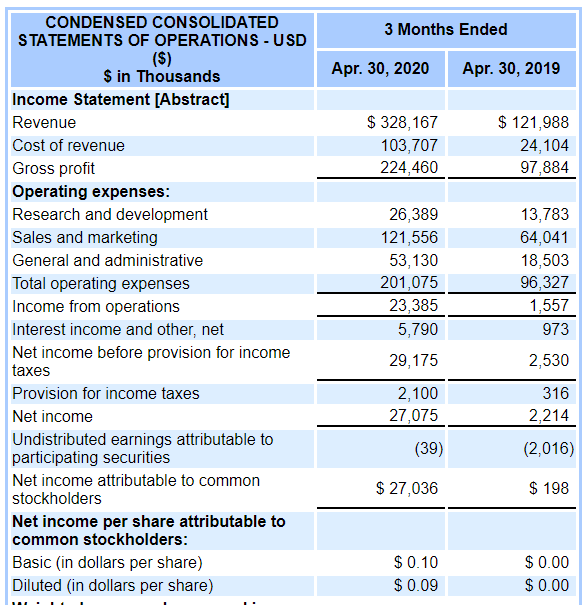 A company’s gross margins decreased from 80% to 68%. How do you expect net income to be impacted?
It actually grew by 1123%. How?
Net Revenues up 169%
Operating margins up from 1% to 7%
Op exp down from 79% to 61%
Sales/marketing less than doubled when sales almost tripled
Zoom (quarterly results). 
Stock price up 87% from 4/30/19 to 4/30/20
Markets down 1%
15
A company grew revenues by 25% and saw its gross margins decrease from 50% to 49%.
How would you expect Operating Income to change?
Operating loss nearly tripled. How?
SG&A went from 77% of revenue to 110%
R&D more than tripled
Uber
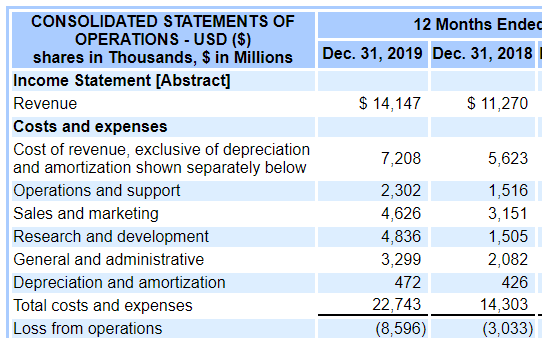 16
What information are companies focusing on in their earnings releases? 2021 4th quarter releases from five of Minnesota’s largest public companies
17
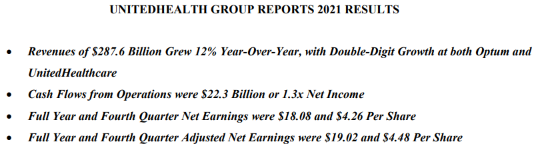 i
18
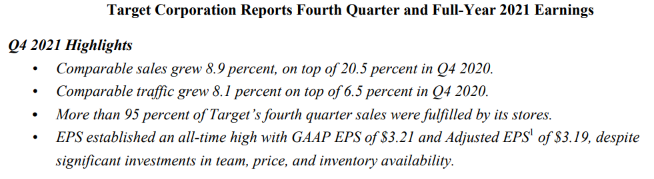 19
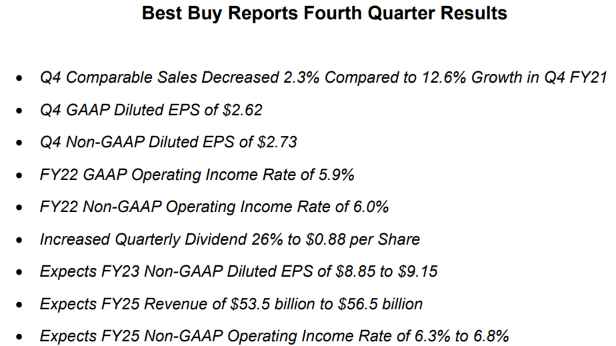 s
20
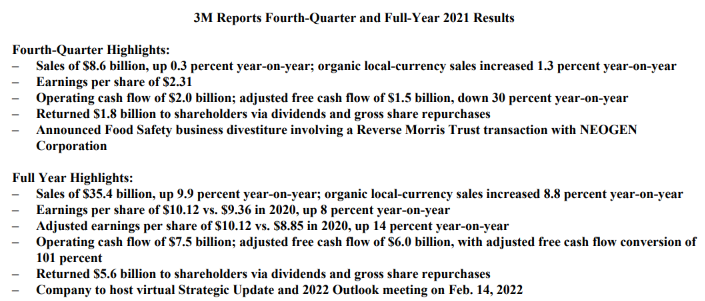 21
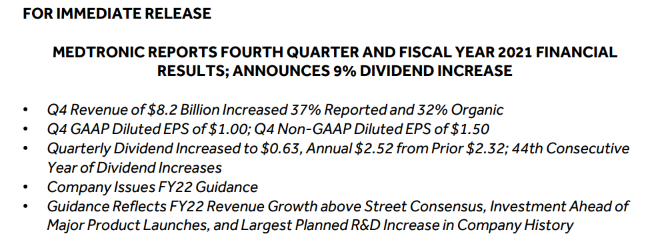 22
Items listed
Revenue growth
EPS
Comparable (organic) sales growth
OI as a % of sales
Dividend increase
Operating cash flow growth
Debt reduction
Free cash flow conversion
23
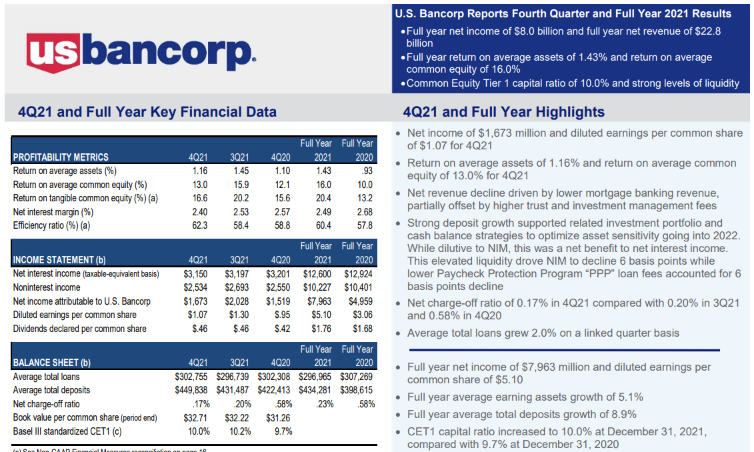 24
Key Ratios in Analyzing Financial Statements (Boz’s Opinion)
Growth
Percent change in revenue
Percent change in EPS (GAAP and adjusted)
Profitability
Gross margin as a % of Net Revenues
Operating Income a % of Net Revenues (GAAP and adjusted)
Asset Utilization
Days Receivables
Days Inventories
Liquidity
Current Ratio
Leverage Ratio
25
Less Critical Ratios in Analyzing Financial Statements (Boz’s Opinion)
ROA, ROE, ROIC, Debt-Equity
Can vary wildly based on book vs. market value of assets, which often depends on whether a company grew organically or through acquisitions
Okay to use when comparing a company’s performance over time, but tough to compare to peers
More valid if market equity is used. Problem?
Market value is constantly changing
26
Less Critical Ratios in Analyzing Financial Statements (Boz’s Opinion)
Some prefer EBITDA as a % of Net Revenues, instead of OI as a % of Net Revenues,
OI better factors in capital expenditures (through depreciation)
Ratios involving Free Cash Flows (Cash flows from Operating Activities less Capital Expenditures) arguably most effective
Cash is more subject to manipulation than income
P/E is very important, but isn’t used in evaluating financial statements
27
Using Ratios
Don’t look at them in a vacuum
Compare them to two things:
Company’s performance over time
Peers’ performance over time
28
When comparing to company performance over time
Some ratios will naturally change over time
Can’t grow at a higher rate forever
Tough to be profitable if investing heavily in R&D and marketing
Exclude one-time items (COVID-19)
Be careful that these one-time items don’t simply recur every year
Recurring “non-recurring” items
Improving in one area could cause issues in another area
e.g., Driving sales growth by expanding inventory selection, relaxing payment terms or credit standards
29
When comparing to peers
Important to identify peers and aspirants
Try to identify at least several peers
Can look at full range, but also focus on medians and averages
Be aware of limitations in your company’s strategy which will make it impossible to measure up to peers at times
Target will not have same turnover ratios as Costco or Wal-Mart
Some banks will take more aggressive approaches or value customer service (higher margins) over maximizing number of loans processed
30
Companies to examine
Minnesota-headquartered companies
3M – Diversified manufacturer. Sells to retailers
Ecolab – Water treatment and cleaning products. Sells to businesses
Hormel – Branded food company. Sells to grocery stores
Target – Retailer. Sells to consumers
United Health – Managed healthcare and insurance. Sells to businesses and individuals
Xcel Energy – Utility company. Sells to businesses and individuals
31
Companies to examine
Notable companies
Amazon – Online sales, cloud computing, digital streaming, and AI. Sells to individuals and businesses
Apple – Electronics, software, and online services. Sells to individuals and businesses
AT&T – World’s largest telecom company. Sells to individuals and businesses
Boeing – Aircraft and aerospace manufacturers. Sells to airlines and the government
32
Any predictions?
33
% Change in Revenue
Current Year Net Revenues – Prior Year Net Revenues
		     Prior Year Net Revenues

Higher is…
Better


Median was…
12.6%
34
% Change in EPS
Current Year EPS– Prior Year EPS
	         Prior Year EPS

Higher is…
Better


Median was…
10.7%
35
Gross Margin as a % of Net Revenues
Gross Margin
   Net Revenues

Higher is…
Better


Median was…
34.3%
36
Operating Income as a % of Net Revenues
Operating Income
   Net Revenues

Higher is…
Better


Median was…
11.2%
37
365   / 	Net Revenues
  		 Avg Accts Rec

Higher is…
Worse


Median was…
26.3 days
Days Receivables
38
365   / 	Cost of Goods Sold
  		 Avg Inventories

Higher is…
Worse


Median was…
53.4 days
Days Inventories
39
Current Assets
Current Liabilities

Higher is…
Conservative


Median was
1.1
Current Ratio
40
Debt
 EBITDA

Higher is…
Aggressive


Median was
1.7
Leverage Ratio
41
The final results!
42
Things not always as they seem
Percent change in revenue
Higher is normally better, but…
Costs can get out of control
Percent change in EPS (GAAP and adjusted)
Higher is normally better, but…
Cost-cutting which focused on the short-term
Gross margin as a % of Net Revenues
Higher is normally better, but…
Competitors will eventually catch-up
Operating Income a % of Net Revenues (GAAP and adjusted)
Higher is normally better, but…
Could turnover be increased?
43
Things not always as they seem
Days Receivables
Lower is normally better, but…
Are tight credit policies restricting sales growth?
Days Inventories
Lower is normally better, but…
Are stockouts more likely?
Current Ratio
Higher is normally conservative, but…
Conservative strategies can lower returns
Leverage Ratio
Lower is normally conservative, but…
Could debt be more effectively utilized?
44
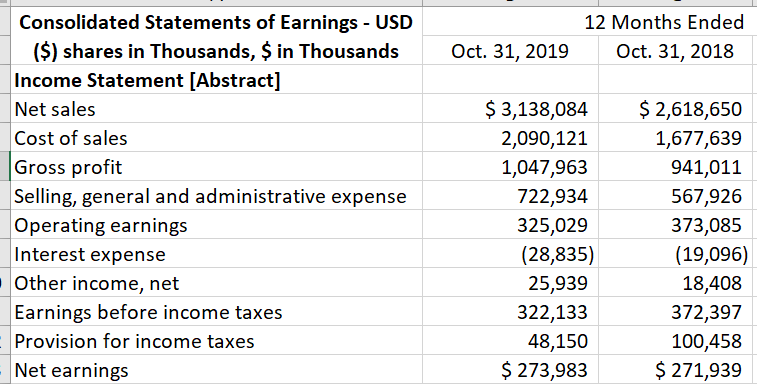 Be careful to consider other factors
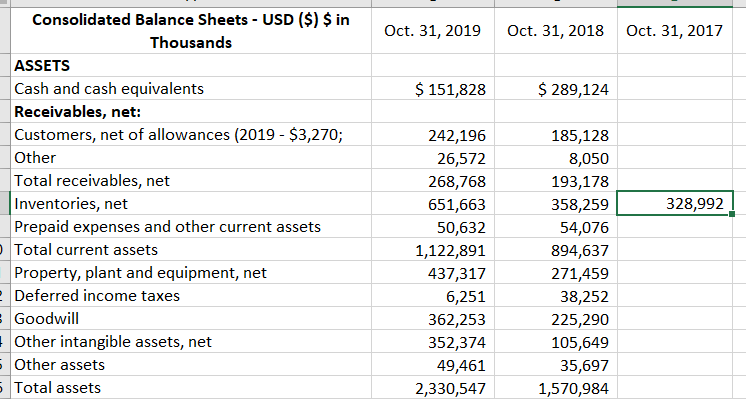 How did days inventory change each year?
No averaging
Went from 78 to 114!
With averaging
Went from 75 to 88
Toro. Major acquisition about ½ way through the year.
45
Boz’s favorite ratio? Good things come to those who grow sales!
46
Final Reminders
Pick ratios that make sense based on the company’s industry
Look for improvement over time, subject to limitations as the company matures
Carefully select peers/aspirants and use benchmarking as one factor in assessing performance
Adjust for unusual items
47